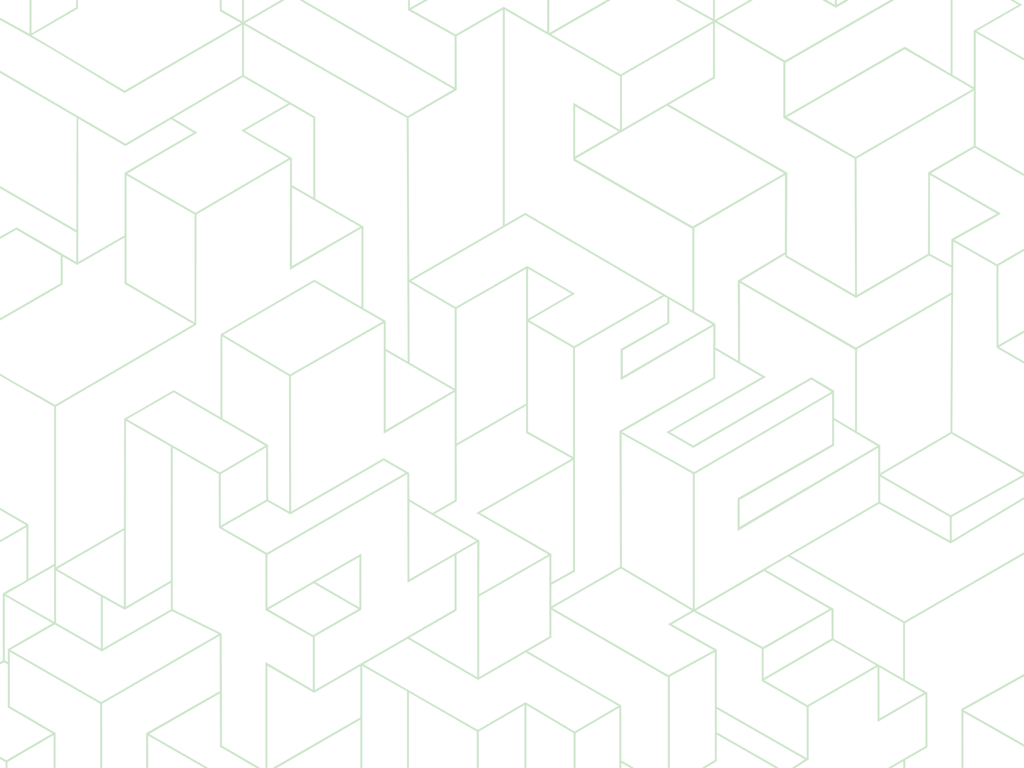 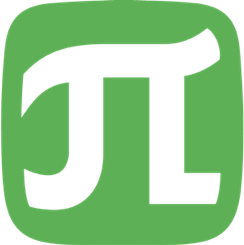 Санкт-Петербургский политехнический университет Петра ВеликогоВысшая школа теоретической механики и математической физики
Внедрение цифровой технологии обработки рукописных выражений в строительное производство
Ефименко Александра Дмитриевна
Научный руководитель: доцент ВШТМиМФ, к. ф.-м. н. Бабенков М.Б.

16.06.2022
Введение
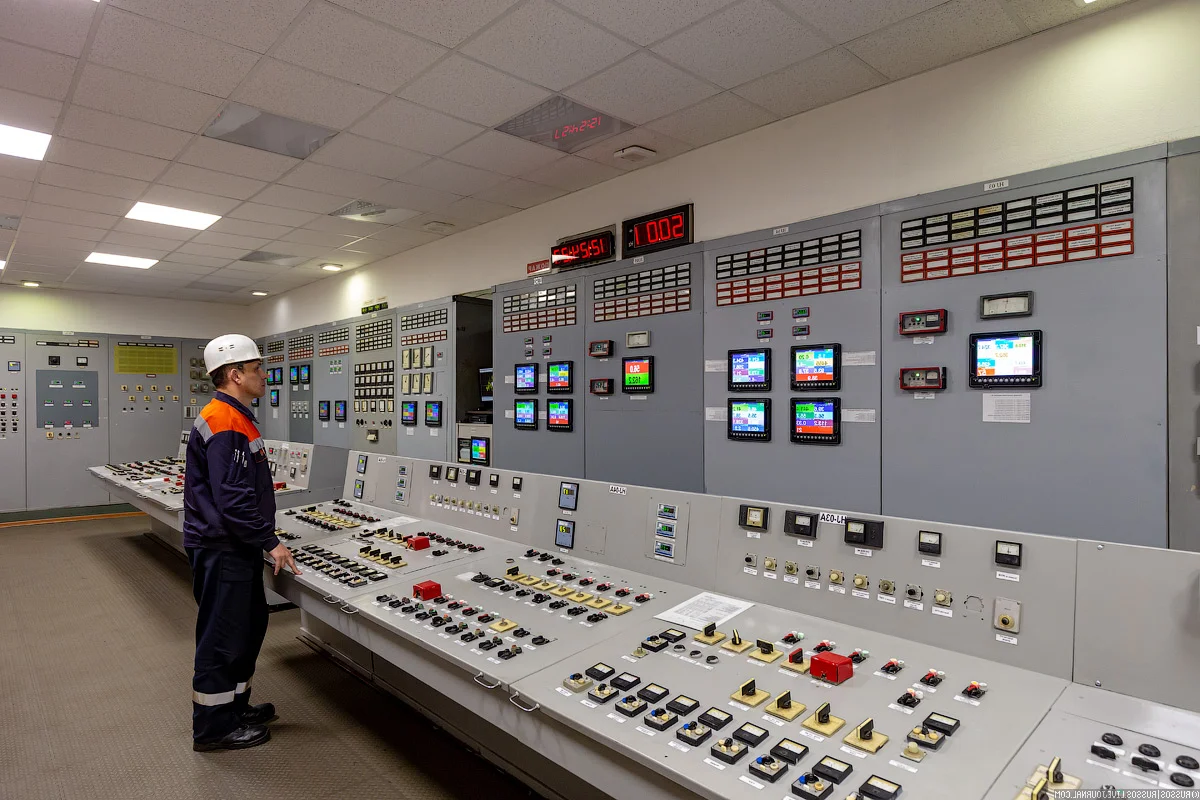 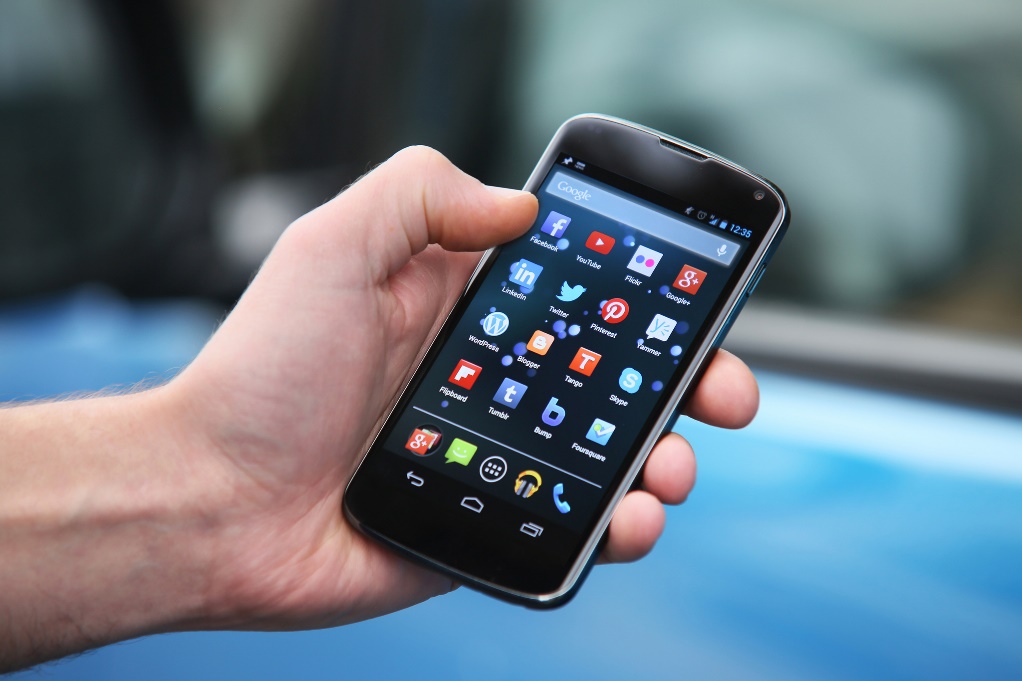 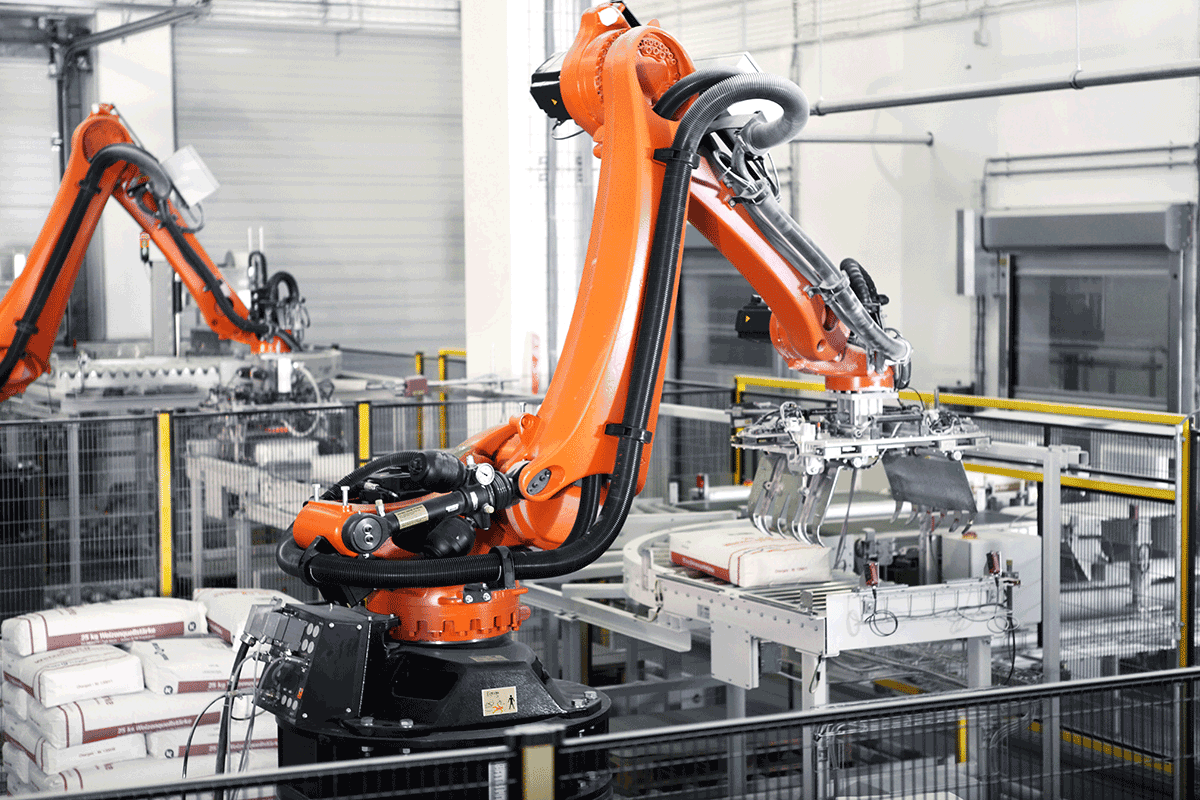 2
Постановка задачи
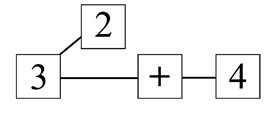 Изображение с выражением
Дерево выражения
Разрабатываемый сервис
3
Постановка задачи
На начальном этапе разработки алгоритм должен уметь работать с числами, основными математическими операциями, скобками и дробями, а также со степенями и индексами символов.
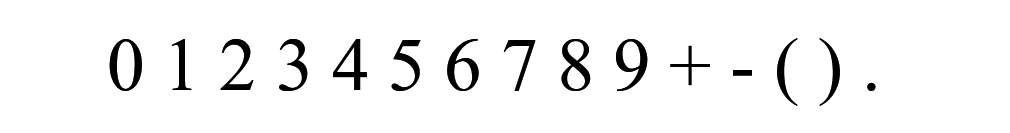 Набор используемых символов
4
Постановка задачи
Для достижения поставленной цели следует решить следующие задачи:
Провести анализ предметной области.
Разработать алгоритм, обрабатывающий символы и выдающий структуру данных – дерево выражения.
Собрать обучающую выборку из рукописных символов.
Смоделировать и реализовать нейронную сеть, распознающую математические символы.
Собрать и протестировать проект.
Присоединить проект к стороннему программному обеспечению.
5
Существующие решения
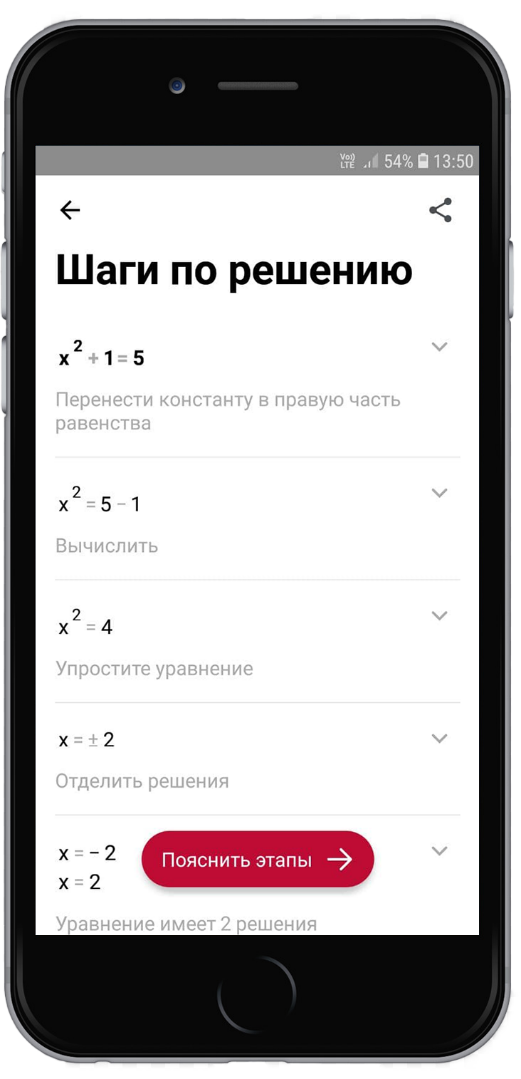 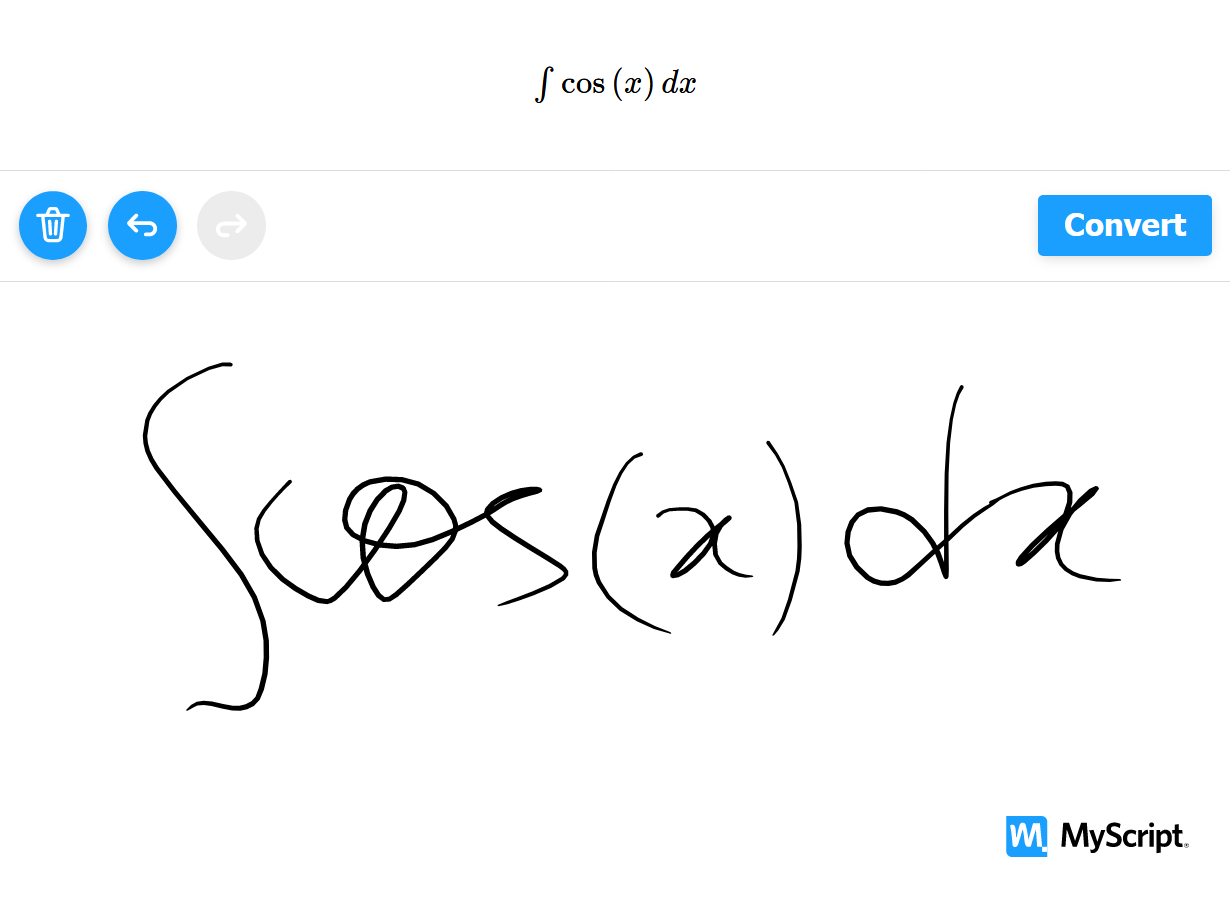 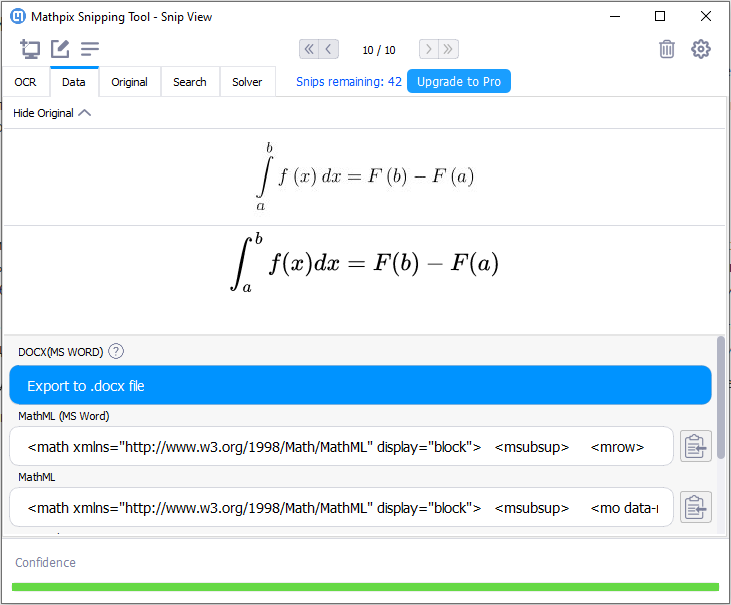 Photomath
MyScript
Mathpix
6
Существующие решения
Основные плюсы разрабатываемого сервиса:
офлайн распознавание
возможность контролировать процесс распознавания изображения
данный алгоритм можно обучить на собственном наборе данных
диверсификации рынка продуктов
Некоторые минусы существующих решений:
нет возможности конфигурирования «под себя»
требуется Интернет соединение с сервисом
не распознаются сложные выражения
7
Инструменты разработки
Python-это язык программирования общего назначения
 PyCharm-интегрированная среда разработки, разработанная специально для программирования на языке Python
 Keras-открытая библиотека нацеленная на создание нейронных сетей. 
 OpenCV-большая библиотека, включающая функции по обработке изображений и алгоритмы компьютерного зрения. 
 Wolfram Engine for developers-программное обеспечение, которое мы будем использовать для нахождения значения выражения, распознанного сервисом.
8
Разработка сервиса
API сервиса:
 prepare_network
 math_recognition_image
 math_recognition_image_by_path
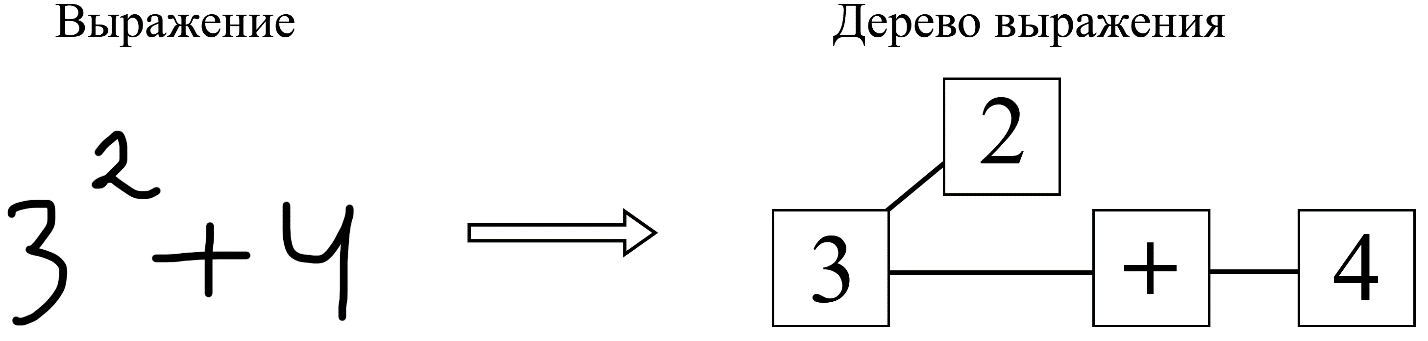 9
Разработка сервиса
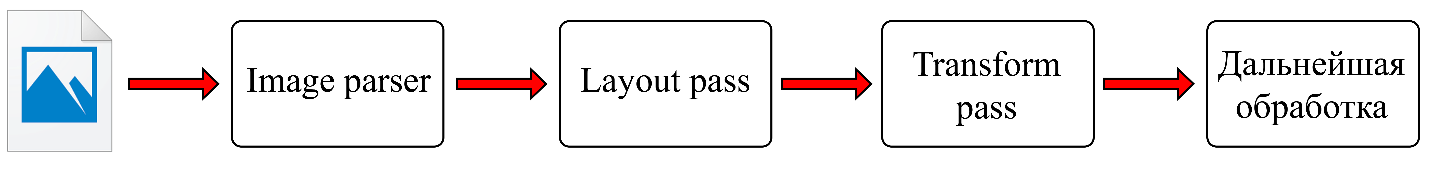 Layout pass
Transform pass
Image parser
Дальнейшая обработка
10
Image parser
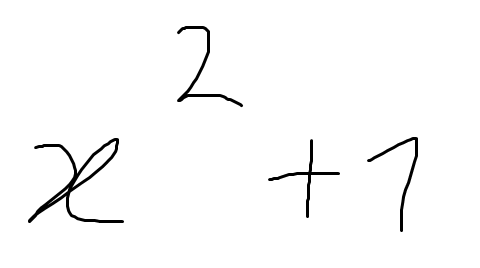 Процесс фрагментации изображения
11
Image parser
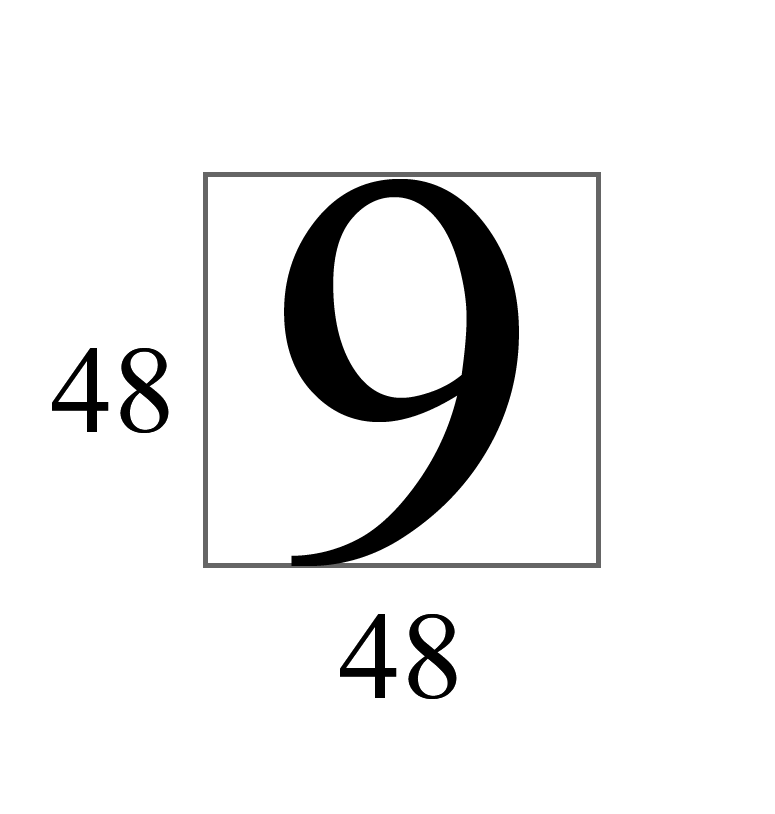 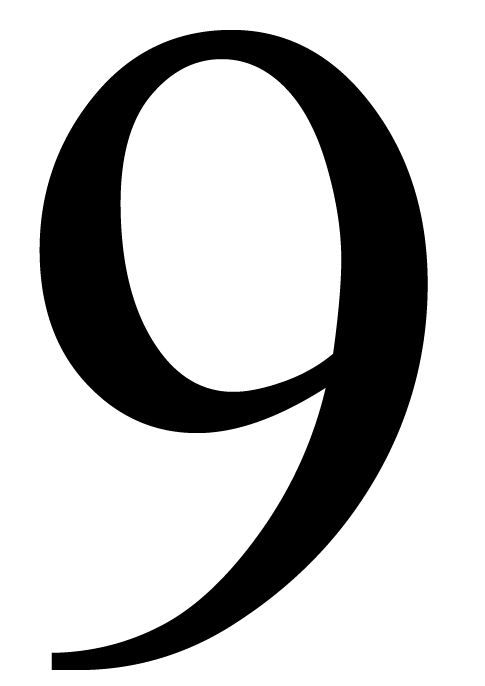 Процесс масштабирования
12
Image parser
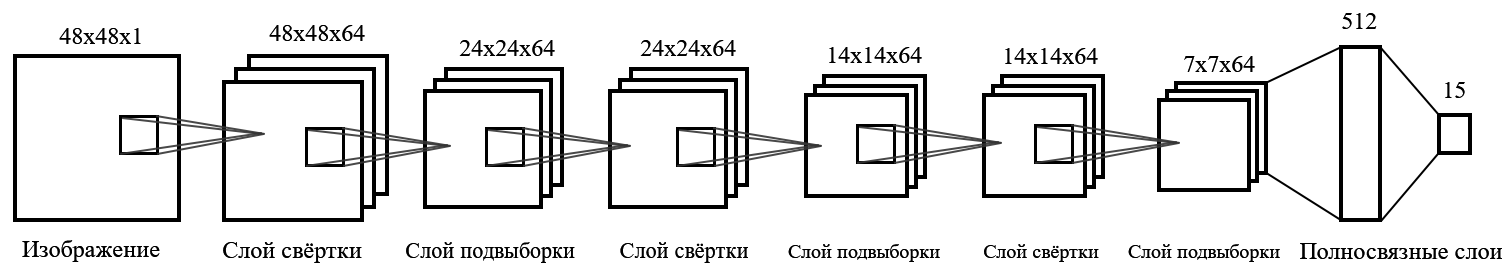 Модель свёрточной нейронной сети
13
Обучающая выборка
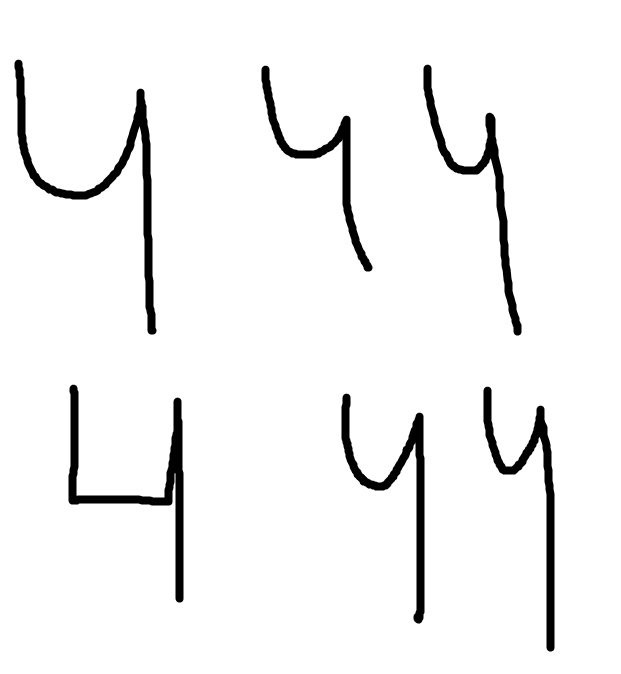 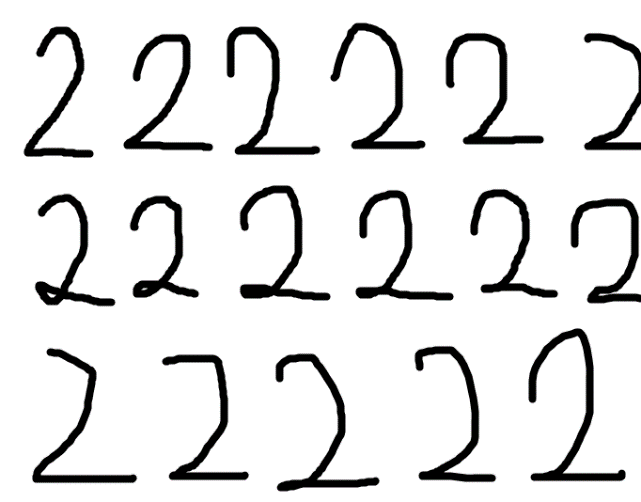 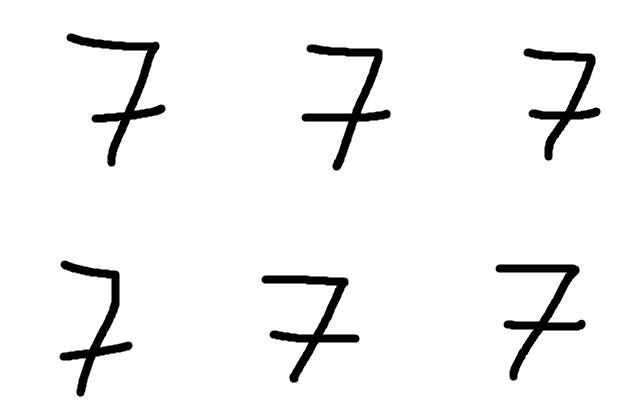 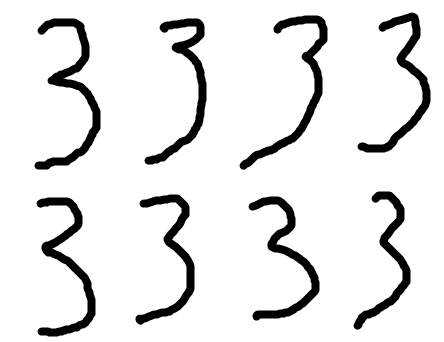 Образцы цифр из обучающего набора данных
14
Layout pass
2
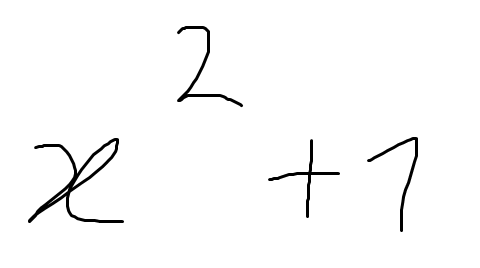 +
x
1
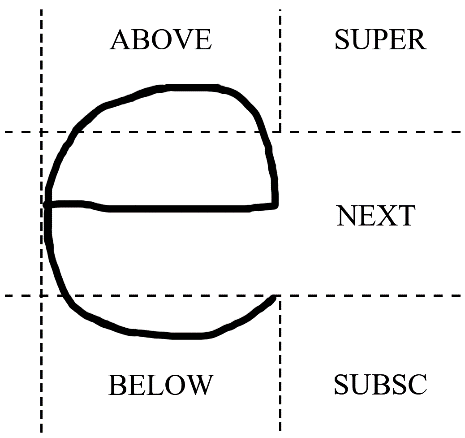 15
Transform pass
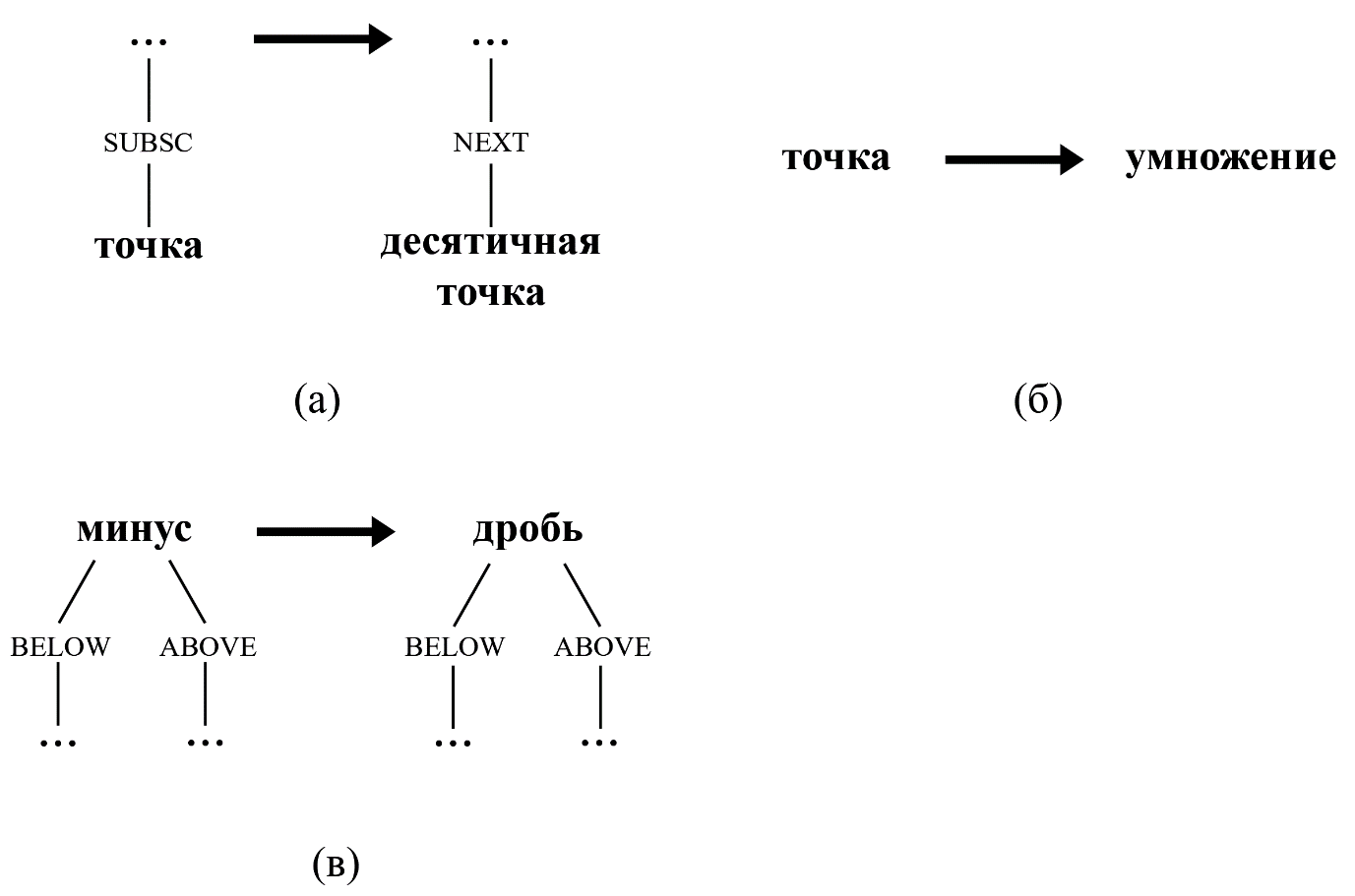 Правила преобразования
16
Интеграция с ПО
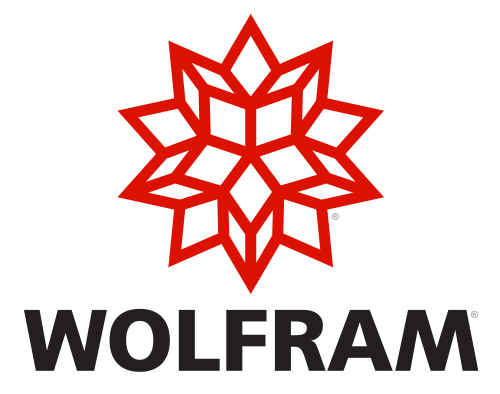 17
Демонстрация работы
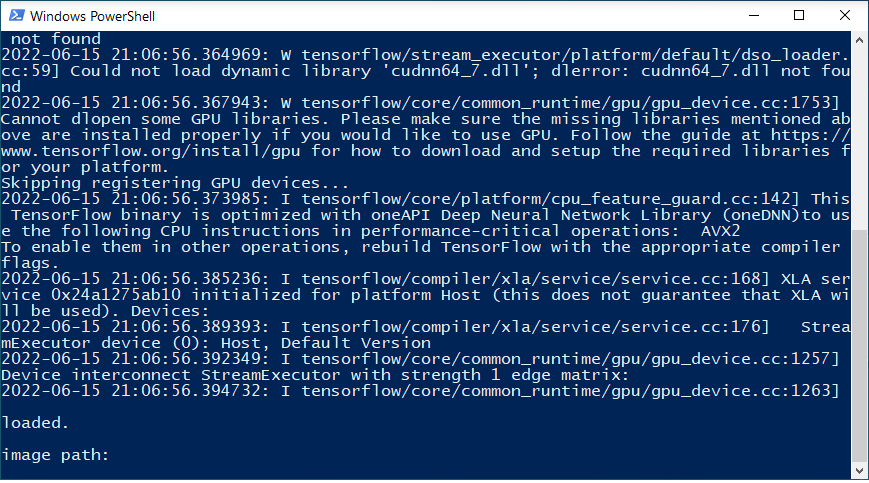 18
Демонстрация работы
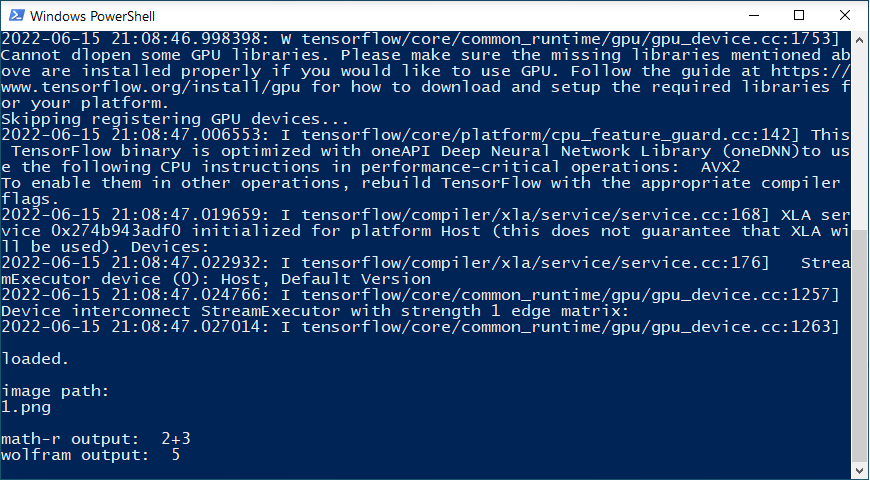 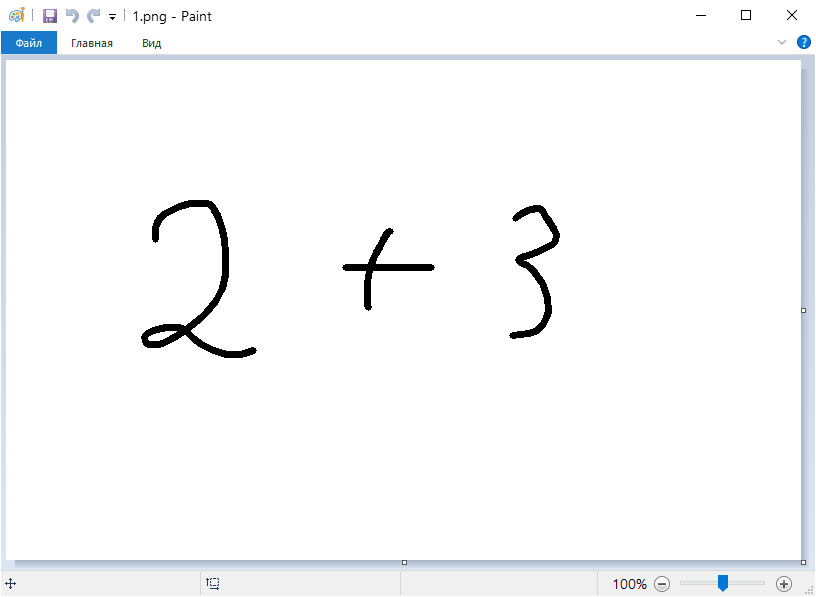 19
Демонстрация работы
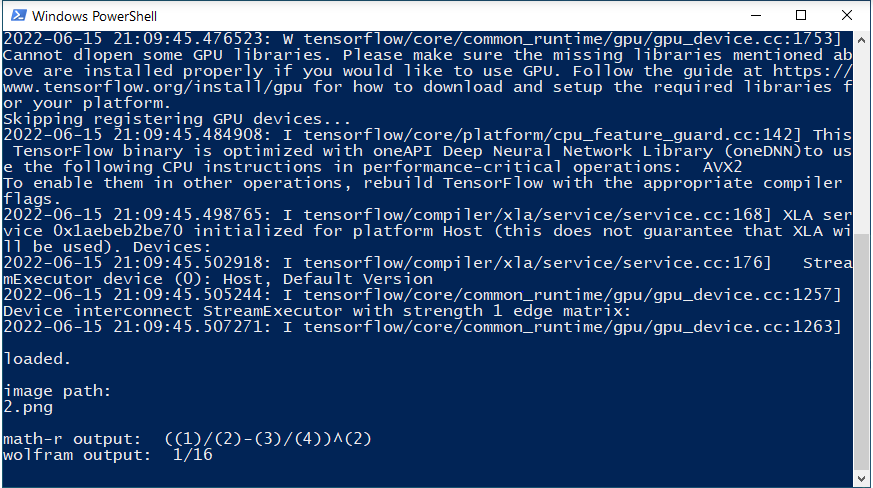 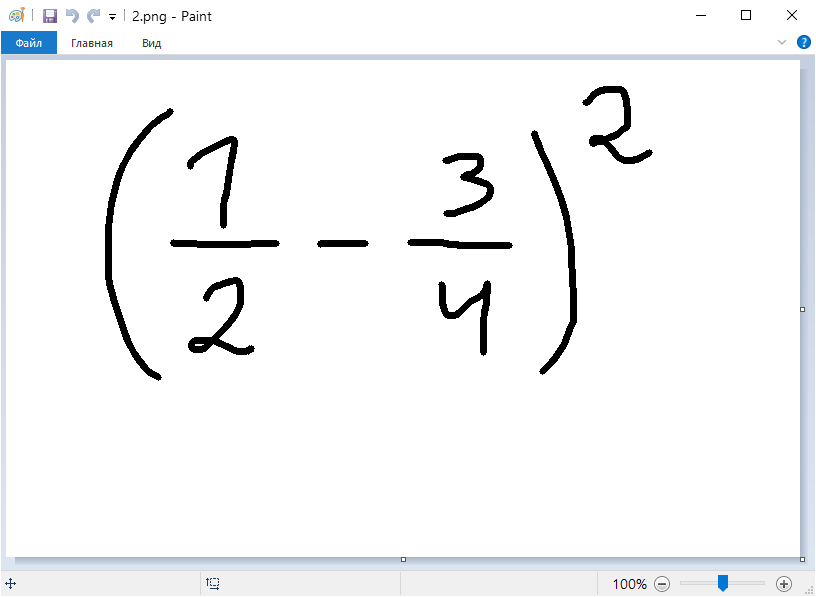 20
Демонстрация работы
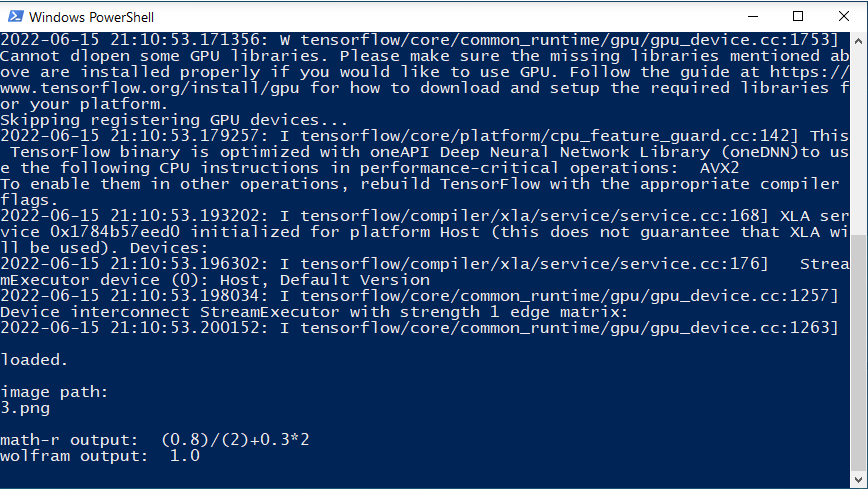 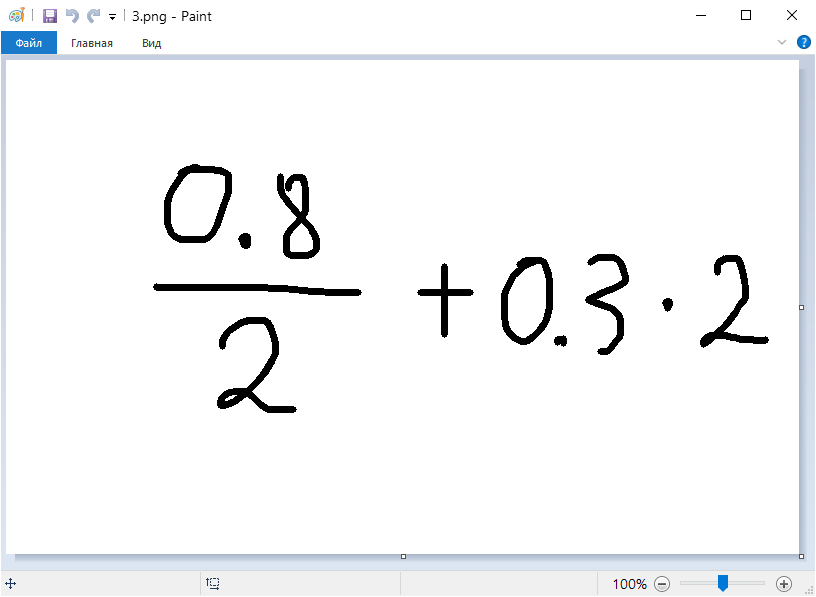 21
Заключение
В результате выполнения дипломной работы были решены следующие задачи:
Проведён анализ предметной области
Собрана обучающая выборка символов
Смоделирована и разработана нейронная сеть, распознающая эти символы
Реализован алгоритм, обрабатывающий распознанные символы и строящий по ним дерево выражения
Был разработан сервис по обработке рукописных математических выражений, который планируется к внедрению в строительное производство в ближайшее время. Данный продукт сможет цифровизировать работу предприятия.
22
Заключение
Несмотря на то, что все поставленные задачи были выполнены, у сервиса есть масса возможных путей развития:
 добавление новых математических символов
 улучшение качества распознавания символов
 расширение возможностей конфигурирования
 и так далее
23
Спасибо за внимание!